Congress Project
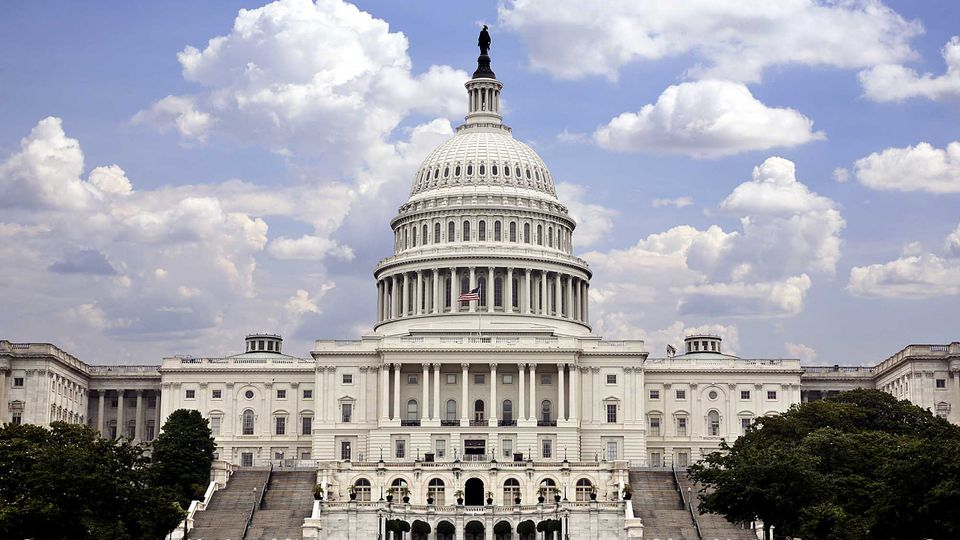 Directions
Welcome!
In this unit, you will not have a test! Instead, you will be challenged to take part in a Congress simulation.  Your assessment for this unit will be based on a compilation of steps in the lawmaking process. 

Use this slideshow to direct you through your required assignments.  Make sure you are completing the correct activities for your class (honors vs. academic).
Step 1: Honors and Academic
Take Political Ideology Quiz

[This will be given by teacher]
Step 2: Honors and Academic
Pick a partner

Your partner should be within 4 “points” of your political ideology

*You may choose to work alone, however, you will be expected to complete the same amount of work
Step 3: Honors and Academic
Go to this website:
http://www.youthleadership.net/econgress/demo_congress


We are using the demo. You will not create an account or log in.
Step 4: Honors and Academic
Using your study guide (linked through the site), review the information by clicking continue after reading each page.  Your study guide will supplement your Chapter 6 reading notes.
Some notes…
We are currently in the 115th Congress, not 114th (some of the pages aren’t updated yet!)
The demographic profile is outdated. Click HERE to see the one for the 115th Congress
Step 5: Honors and Academic
With your partner, take the Introduction Quiz

This is not for a grade, but you shouldn’t move on until you can answer all questions correctly
Step 6: Begin the Research Phase
Using the Phase II Research Guide provided by your teacher (found on Weebly -- do not use the one on the website; yours has been updated!), you and your partner will begin the steps to coming up with a bill topic.
You will NOT complete the Cost of Legislation and Understanding Government Spending. Once you finish the page titled “Writing to a member of Congress,” you can move forward to the Writing tab. Honor students will not complete the writing activity.
Academic students will stop here.  You will complete the Writing to Congress activity using the guide provided by your teacher.  Honors students will not complete this part of the project
Step 7: Writing a bill - Honors Only
You will complete each part except for Fiscal Impacts by using your writing a bill guide.

You will not be able to click on the “Work on your bill” link. Please complete your bill using the writing a bill guide.